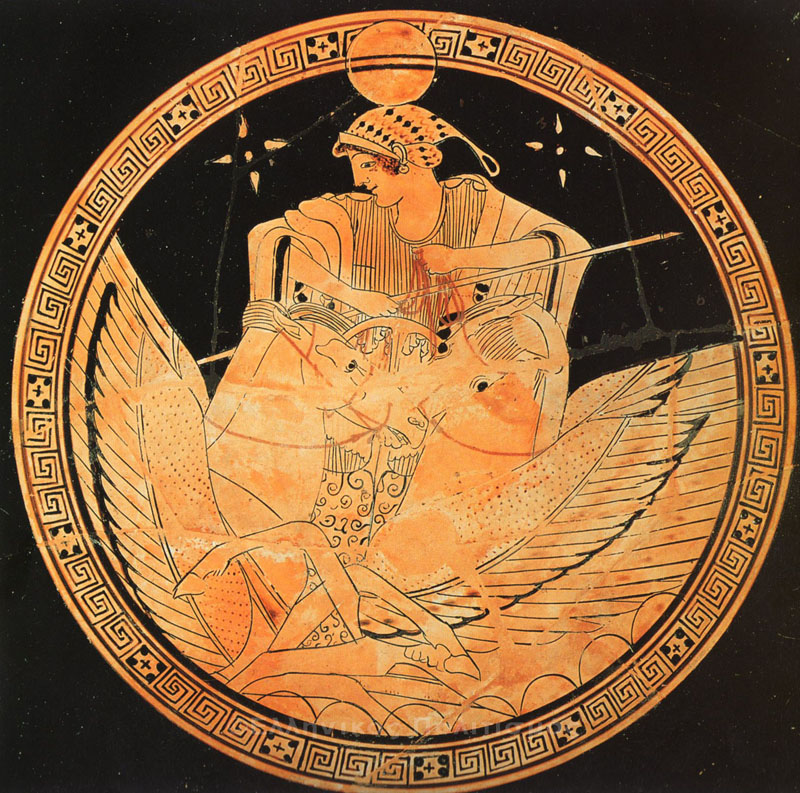 Η Σελήνη ταξιδεύει πάνω από τα κύματα με το άρμα της, που το σέρνουν δύο φτερωτά άλογα (εσωτερικό ερυθρόμορφης
 κύλικας, Ζωγράφος του Βρύγου, 490 π.Χ., Staatliche Museen, Βερολίνο).
4η Ενότητα, Οι Σεληνίτες
Πρώτο παράλληλο κείμενο
 
Ο Φώτιος στη Βιβλιοθήκη του έχει διασώσει περιληπτικά ένα έργο του Αντωνίου Διογένη, το οποίο πραγματευόταν τις ταξιδιωτικές περιπέτειες του Δεινία και του γιου του στη Μαύρη Θάλασσα. Ο Δεινίας ταξιδεύει στις αρκτικές περιοχές, περνά τον Βορρά και φτάνει στο φεγγάρι. Ο Φώτιος όλα αυτά τα θεωρεί «ἄπιστα».
 
Καὶ ἕτερα δὲ ἀπαγγέλλει ἰδεῖν ὅμοια, καὶ ἀνθρώπους δὲ ἰδεῖν καὶ ἕτερά τινα τερατεύεται, ἃ μηδεὶς μήτε ἰδεῖν ἔφη μήτε ἀκοῦσαι, ἀλλὰ μηδὲ φαντασίαις ἀνετυπώσατο. Καὶ τὸ πάντων ἀπιστότατον, ὅτι πορευόμενοι πρὸς Βορρᾶν ἐπὶ σελήνην, ὡς ἐπί τινα γῆν καθαρωτάτην, πλησίον ἐγένοντο, ἐκεῖ τε γενόμενοι ἴδοιεν ἃ εἰκὸς ἦν ἰδεῖν τὸν τοιαύτην ὑπερβολὴν πλασμάτων προαναπλάσαντα.
Φώτιος, Βιβλιοθήκη 166.111a
 
Μετάφραση
Και αναφέρει ότι είδε άλλα παρόμοια και τερατολογεί ότι είδε ανθρώπους και μερικά άλλα, τα οποία κανείς δεν είπε ούτε ότι τα είδε ούτε ότι τα άκουσε, αλλά τα σχεδίασε με τη φαντασία του. Και το πιο απίστευτο απ' όλα, ότι πορευόμενοι προς βορρά προς τη σελήνη έφτασαν κοντά, σαν σε κάποια πάρα πολύ καθαρή γη· και όταν έφτασαν εκεί, είδαν όσα εύλογα ήταν να δει αυτό που δημιούργησε με τη φαντασία του εξωφρενικά πλάσματα.
Δεύτερο παράλληλο κείμενο
 
Ο Λουκιανός παραθέτει στο παρακάτω απόσπασμα τα συμπεράσματα στα οποία κατέληξαν ύστερα από ενδελεχή παρατήρηση οι Αιθίοπες σχετικά με την προέλευση του φωτός της Σελήνης. Έτσι, καταδεικνύεται ότι, παράλληλα με τη φανταστική εικόνα που συντηρούσαν η λογοτεχνία και ο μύθος, οι αρχαίοι Έλληνες γνώριζαν και την επιστημονική εξήγηση πολλών φυσικών φαινομένων.
 
Ἰδόντες ὦν πρῶτα τὴν σεληναίην οὐκ ἐς πάμπαν ὁμοίην φαινομένην, ἀλλὰ πολυειδέα τε γιγνομένην καὶ ἐν ἄλλοτε ἄλλῃ μορφῇ τρεπομένην, ἐδόκεεν αὐτέοισιν τὸ χρῆμα θωύματος καὶ ἀπορίης ἄξιον. Ἔνθεν δὲ ζητέοντες εὗρον τουτέων τὴν αἰτίην, ὅτι οὐκ ἴδιον τῇ σεληναίῃ τὸ φέγγος, ἀλλά οἱ παρ’ ἡελίου ἔρχεται.
Λουκιανός, Περὶ τῆς ἀστρολογίης 3
 
Μετάφραση
Όταν λοιπόν είδαν πρώτα τη σελήνη ότι δεν έχει συνέχεια την ίδια μορφή αλλά ότι γινόταν πολύμορφη και ότι έπαιρνε κάθε φορά άλλη μορφή, φαινόταν σ' αυτούς το πράγμα αξιοθαύμαστο και αξιοπερίεργο. Μετά από αυτό αναζητώντας βρήκαν την αιτία αυτών, ότι δηλαδή η λαμπρότητα δεν είναι της Σελήνης αλλά έρχεται σ' αυτή από τον ήλιο.
http://users.sch.gr/ipap/Ellinikos%20Politismos/Yliko/Theoria%20arxaia/metafraseis%20b%20gym/b04xm.htm